243nd ACS National Meeting
Division of Geochemistry 
San Diego, CA, USA, 25-29 March 2012
Arrhenius Analysis of Anisotropic Surface Self-Diffusion on the Prismatic Facet of Ice.
Institute of Organic Chemistry and Biochemistry,
 Academy of Science of Czech Republic.
University of Puget Sound,
WA, USA.
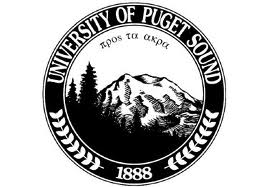 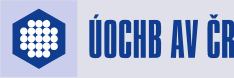 Ivan Gladich, William Pfalzgraff, Ondrej Marsalek, Pavel Jungwirth,
 Martina Roeselova, Steven Neshyba
INTRODUCTION
Why ice? Because air-ice surface is a relevant atmospheric interface….
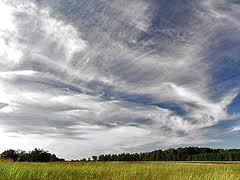 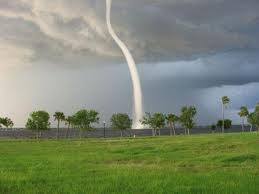 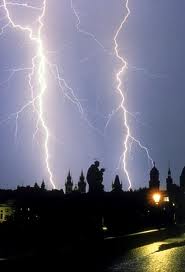 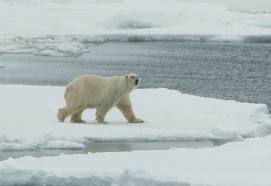 [Speaker Notes: Due to…
Parallel displaced…]
INTRODUCTION
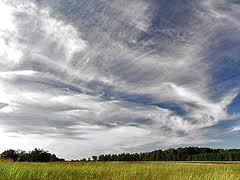 Light-scattering properties of cirrus clouds influence the Earth’s radiative bugdet.
The optical properties of cirrus clouds are related to the surface mesoscopic (micrometer-scale) structure of the ice crystals that comprise those clouds.
The ice-crystal surface morphology is not static with time: an ice crystal can grow, and eventually fall and ablate in underlying warm air.
[Speaker Notes: Cirrus clouds can cover a large portion of the Earth atmosphere.
They live above 5000m and they are formed of ice crystals.]
INTRODUCTION
Scanning Electron Microscopy (SEM) on ice crystals show:

 Growing and ablating of ice crystals appears to occur in a distinctively facet-specific way.

2) Prismatic facets exhibit anisotropy growing and ablating by trans-prismatic strands[1].
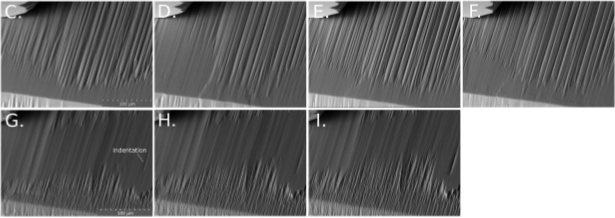 Growing
Ablation
[1] Pfalzgraff W. C. et al.,  Atmos. Chem. Phys., 10, 2927-2935, (2010).
[Speaker Notes: Variable Pressure Scanning Electron Microscope (VP-SEM) works at ~100 Pa << normal atmospheric condition in cirrus clouds(~200 hPa) <<atm pressure at the ground (1000 hPa)=> the implication on real clouds must be carefully evaluated.
-45 C taken every 30 s in the growing process.
30 s interval also for the ablation process. 
The scal of the pictures ~ 50 micro-meter.]
INTRODUCTION
The presence of trans-prismatic strands affects the optical properties of ice crystals.
Theoretical/computational works provide insights into trans-prismatic strands formation. 

1) Surface diffusivity is a key factor that governs ice crystal surface morphology[1].

2) Surface diffusivity on primary prismatic ice facet is anisotropic[2].
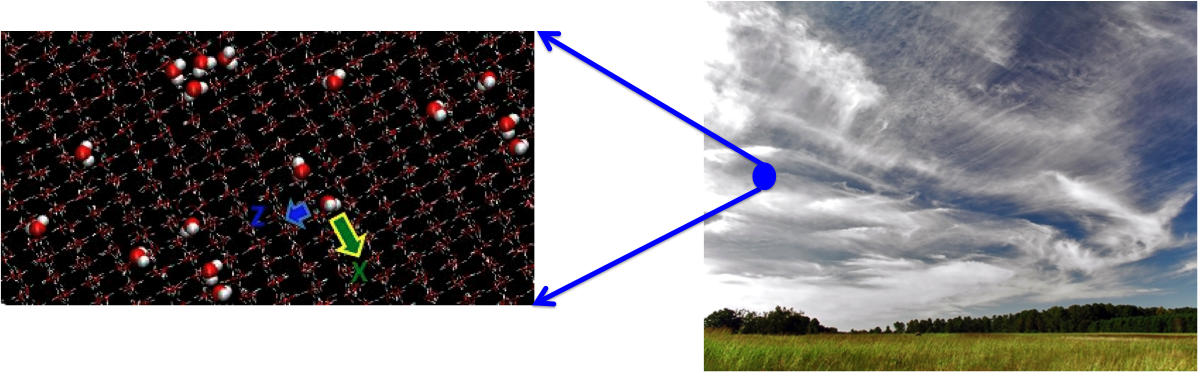 [1] Bales G. S. et al., Phys. Rev. Lett., (1990). 
[2] Pfalzgraff W. C. et al., J. Phys. Chem. A, (2011).
[Speaker Notes: Basal Plane              =  0001
Primary prismatic      = 10-10
Secondary prismatic =  11-20

Bales=>empirical model to investigate sformation of step of crystal growth.Since the dimension, the model is empirical.]
INTRODUCTION
However… 
1) More systematic analysis of water diffusivity on ice surface.
 
2)Temperature effects? At temperature closer to the  melting one, a quasi liquid layer (QLL) would be expected to mask the underlying crystal structure => still anisotropic diffusivity?

3) Molecular picture of water diffusivity on ice surface.
Using molecular dynamics (MD) we want to investigate:

1) How does prismatic surface diffusion anisotropy evolve with temperature?

2) How does the molecular mechanism of diffusion change with temperature? In the context of Arrhenius analysis, which is the activation energy barrier for the in-plane diffusion on the primary prismatic facet?
Using molecular dynamics (MD) we want to investigate:

1) At temperature closer to melting one, a quasi liquid layer (QLL) would be expected to hide the underlying crystal structure; how does prismatic surface diffusion anisotropy evolve with temperature?

2) In the context of Arrhenius analysis, which is the activation energy barrier for the in-plane diffusion on the primary prismatic facet?
Using molecular dynamics (MD) we want to investigate:

1) At temperature closer to melting one, a quasi liquid layer (QLL) would be expected to hide the underlying crystal structure; how does prismatic surface diffusion anisotropy evolve with temperature?

2) In the context of Arrhenius analysis, which is the activation energy barrier for the in-plane diffusion on the primary prismatic facet?
Using molecular dynamics (MD) we want to investigate:

1) At temperature closer to melting one, a quasi liquid layer (QLL) would be expected to hide the underlying crystal structure; how does prismatic surface diffusion anisotropy evolve with temperature?

2) In the context of Arrhenius analysis, which is the activation energy barrier for the in-plane diffusion on the primary prismatic facet?
[Speaker Notes: Cirrus clouds can cover a large portion of the Earth atmosphere.]
METHODOLOGY
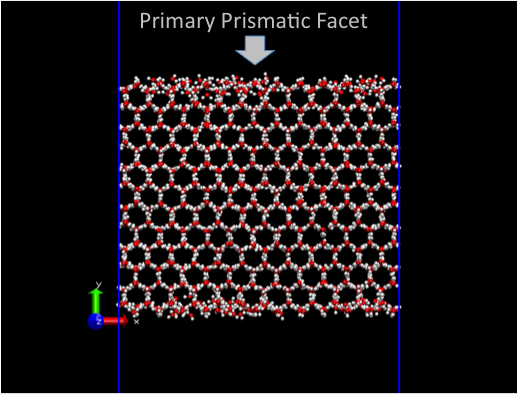 MD simulations performed using the six site (NE6) water model (Tm=289K).

Ice crystal of 2880 water molecules  (5.4nm X 4.7 nm X 3.7 nm in x, y, z directions).
12 bi-layers perpendicular to the primary prismatic facet.

The initial ice crystals were annealed from 0K to the desire temperature (230, 240, 250, 260, 270, 287 K) in 1.5 ns using zero-pressure barostate.

Two primary prismatic facet/vacuum interfaces were created enlarging the y-dimension of the box to 12 nm.

Production run of 100 ns, constant volume simulation (NVT) with dt=2 fs. First 4 ns of each trajectory were excluded to allow formation of ice-QLL.
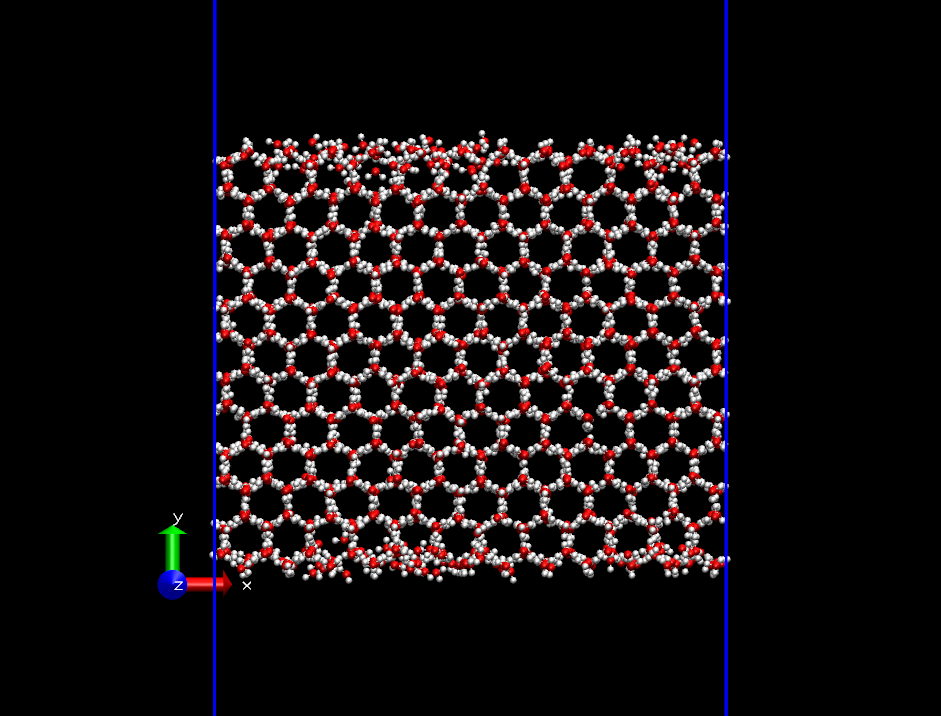 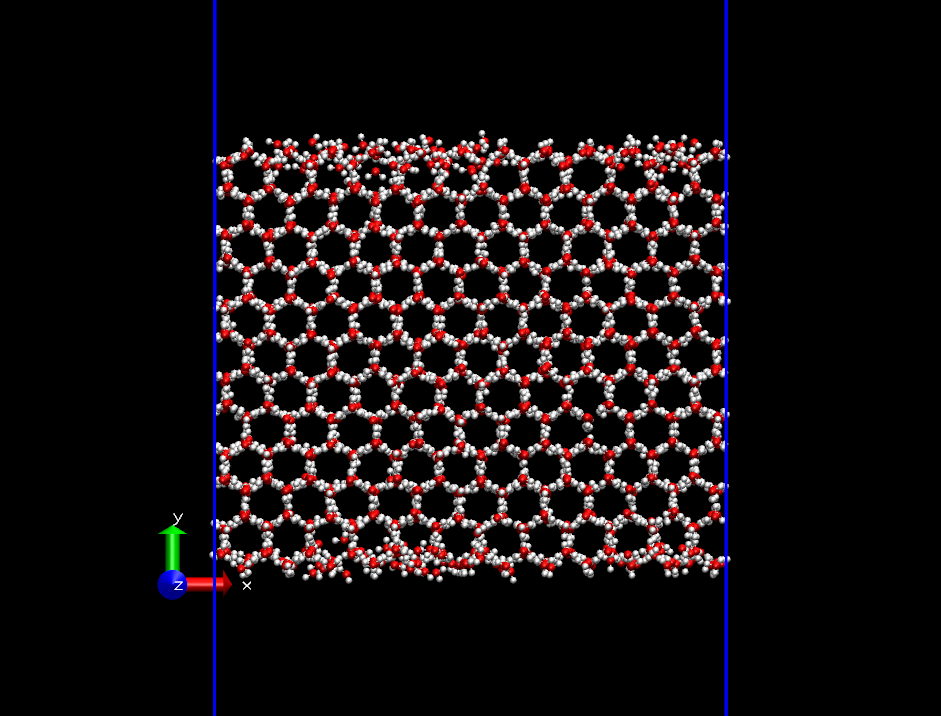 [Speaker Notes: We want to achive that using…
Roughly speaking, we would like to put our PAH on the top of ice surface…
We are working at lower temperature => we need an appropriate force-field (i,.e set of parameters)
it is important to reproduce the correct solvent-solute ….
There is a double aspect to take on mind…]
RESULTS
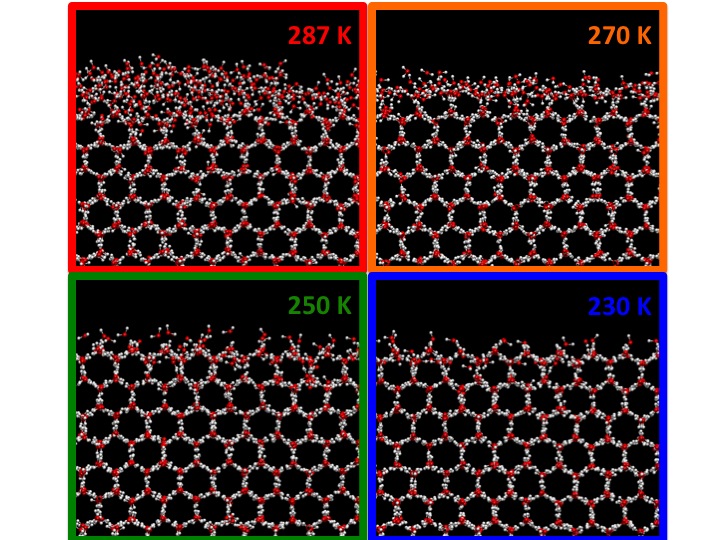 At the vacuum/ice interface, a liquid like layer (called QLL) is present on the top of the ice crystal.

The thickness of the QLL 
increases with the temperature.
For each water molecule we have to define an order parameter to determine if it belongs to the liquid or solid phase 

We use a four nearest-neighbour oxygen parameter.
[Speaker Notes: In order to study the water surface diffusivity, we have to determine what belongs to the liquid phase (=> mobile) and what belong to solid phase (immobile)]
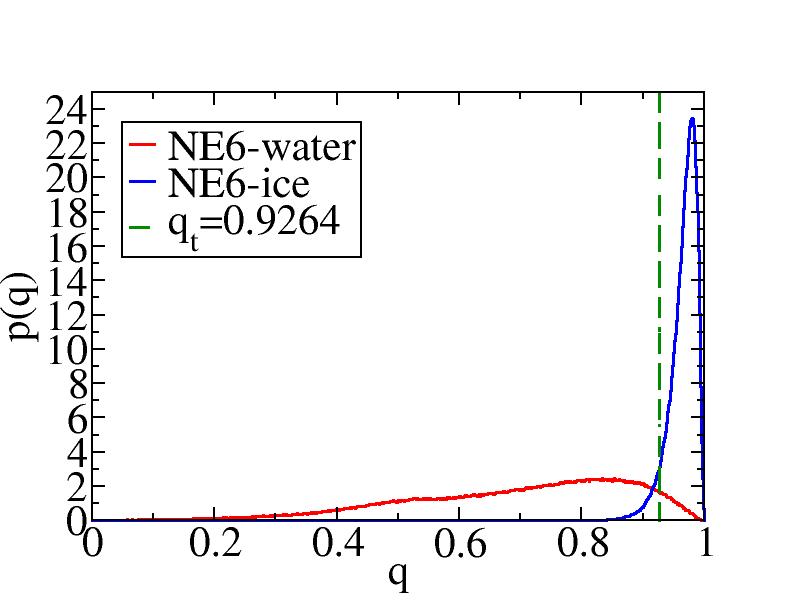 RESULTS
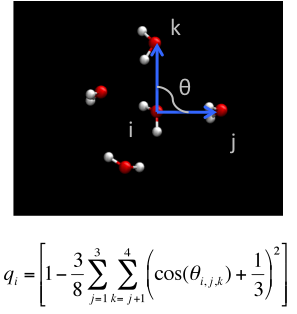 qt
Using the probability densities for bulk ice and bulk liquid water we can define qt such that:
                               q>qt => Ice like water molecule; 
                               q<qt => Liquid like water molecule.
[1]Errigton J. R. and Debenedetti P. G.,  Nature, 409, 318-312 (2001).
[Speaker Notes: qt such that the probability of incorrectly assign a liquid-like molecule as ice-like=probability of assign an ice-like molecule to liquid like.
Definition of Conde and Vega J.Chem. Phys. 2008.
Definition of Errington J. R. and Debenedetti P. G.,  Nature, 2001
This order parameters takes one for tethraedral arrangment; smaller than one in bulk water]
RESULTS
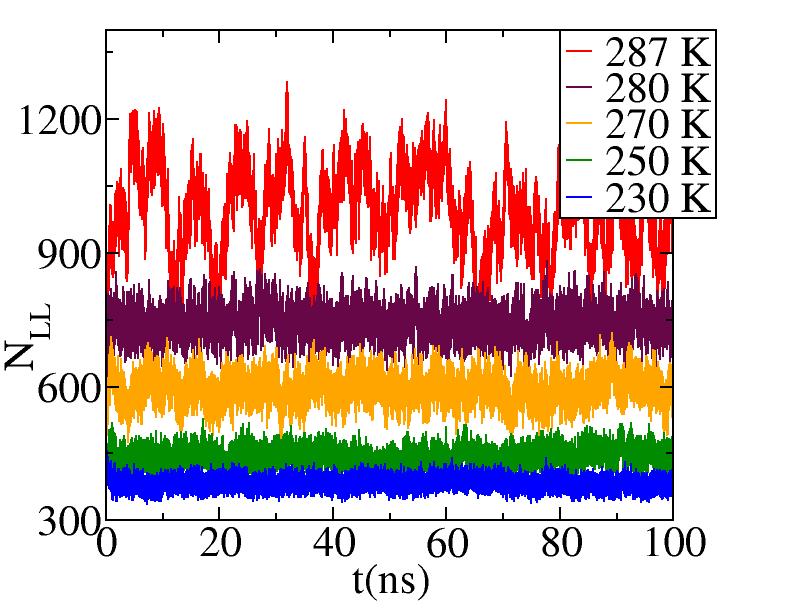 With increasing temperature, water molecules from the inner bi-layers start to contribute to the formation of the ice-QLL.
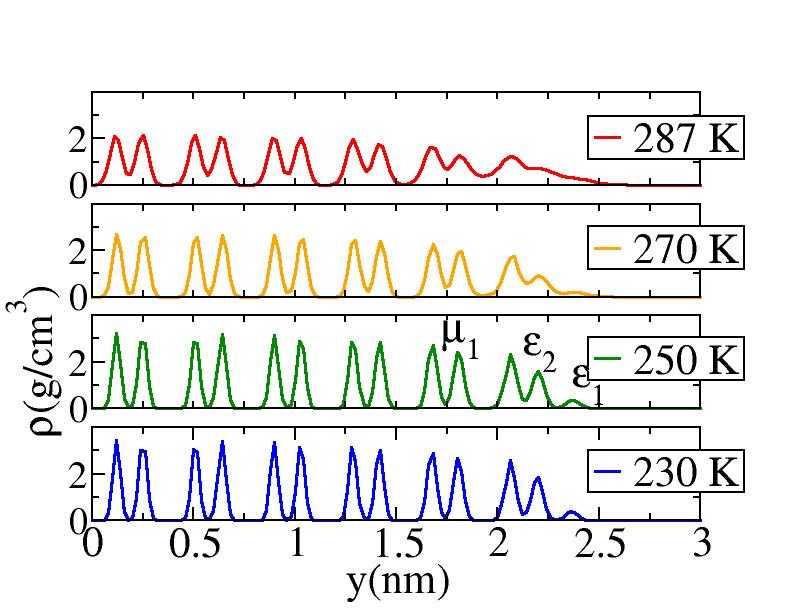 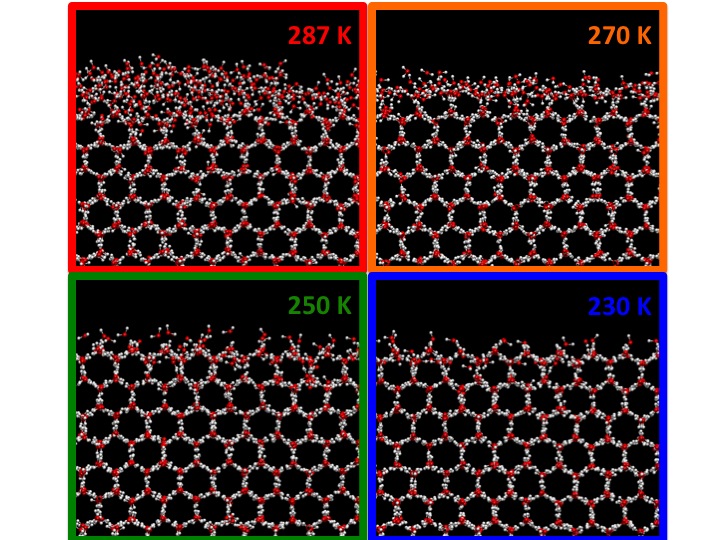 Upon increasing the temperature, more interfacial water molecules become mobile and contribute to the diffusion in the QLL.
RESULTS
Diffusivity calculated from the slope of the one-dimensional mean square displacement as a function of time.

Sublimating water molecules (NEV) were excluded from the calculation of MSD.
The immobile water molecules in the ice crystal do not contribute to the diffusion coefficient: we scaled the diffusivity by the effective number of mobile water molecules
[Speaker Notes: Review definition…]
230 K
RESULTS
ε1
y(nm)
ε2
μ1
Trajectory of one particular water molecule at 230 K in x, y, z directions. 

Lateral diffusion in x-z plane associated with vertical y-transition from ε2 to ε1 (and vice versa) sub-layers. 

Surface water molecules move on an underlying crystal structure.
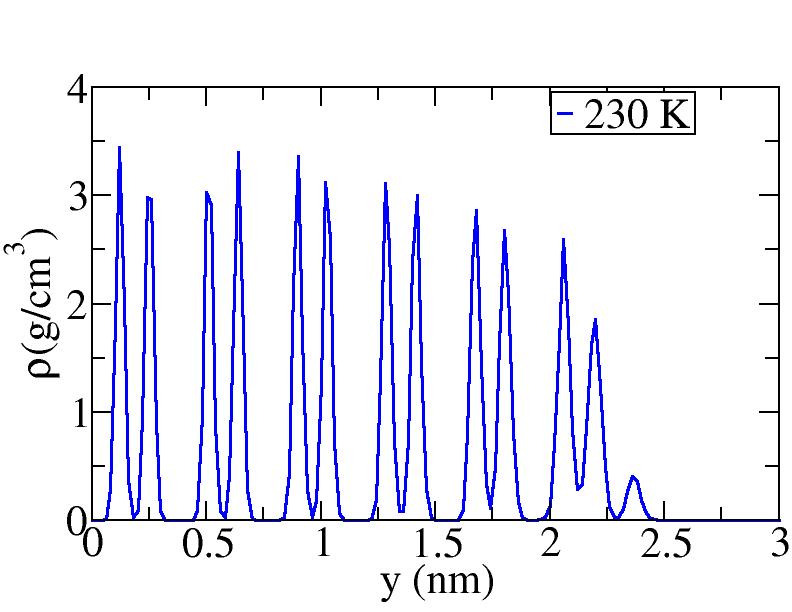 x(nm)
ε2
z(nm)
ε1
t(ns)
230 K
RESULTS
ε1
y(nm)
ε2
μ1
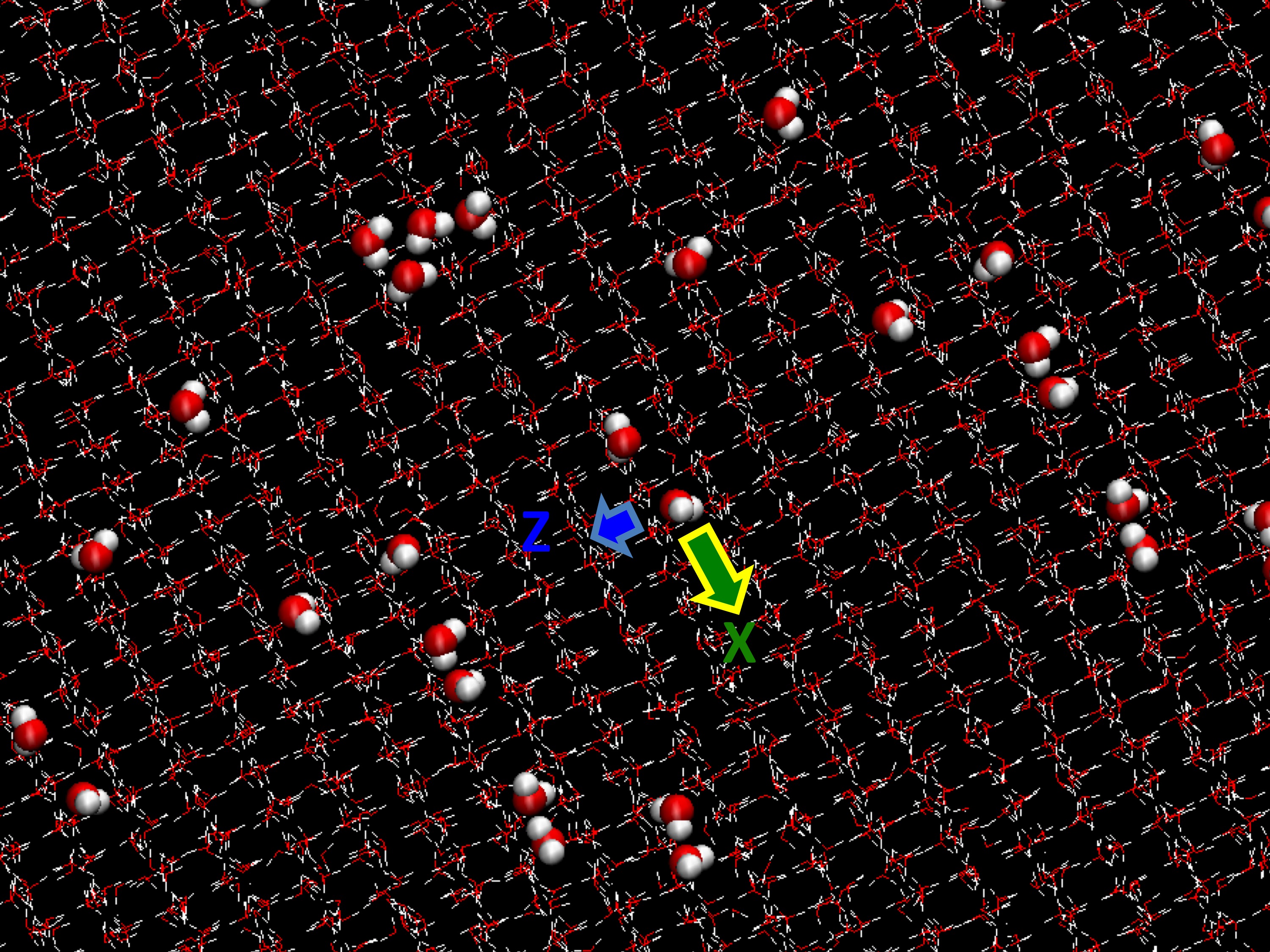 x(nm)
z(nm)
t(ns)
287 K
RESULTS
ε1
y(nm)
ε2
μ1
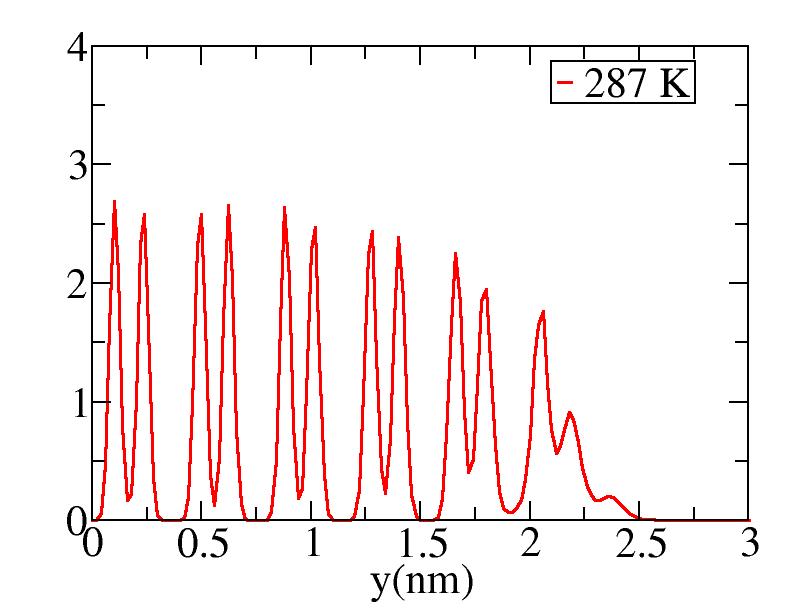 Trajectory of one particular water molecule at 287 K in x, y, z directions: ε2  and ε1 are merged in one layer. Molecules from μ1 also  contribute to the in-plane diffusion. 

Surface water molecules move on a thick ice-QLL.
μ1
ε2
ε1
287 K
RESULTS
ε1
y(nm)
ε2
μ1
x(nm)
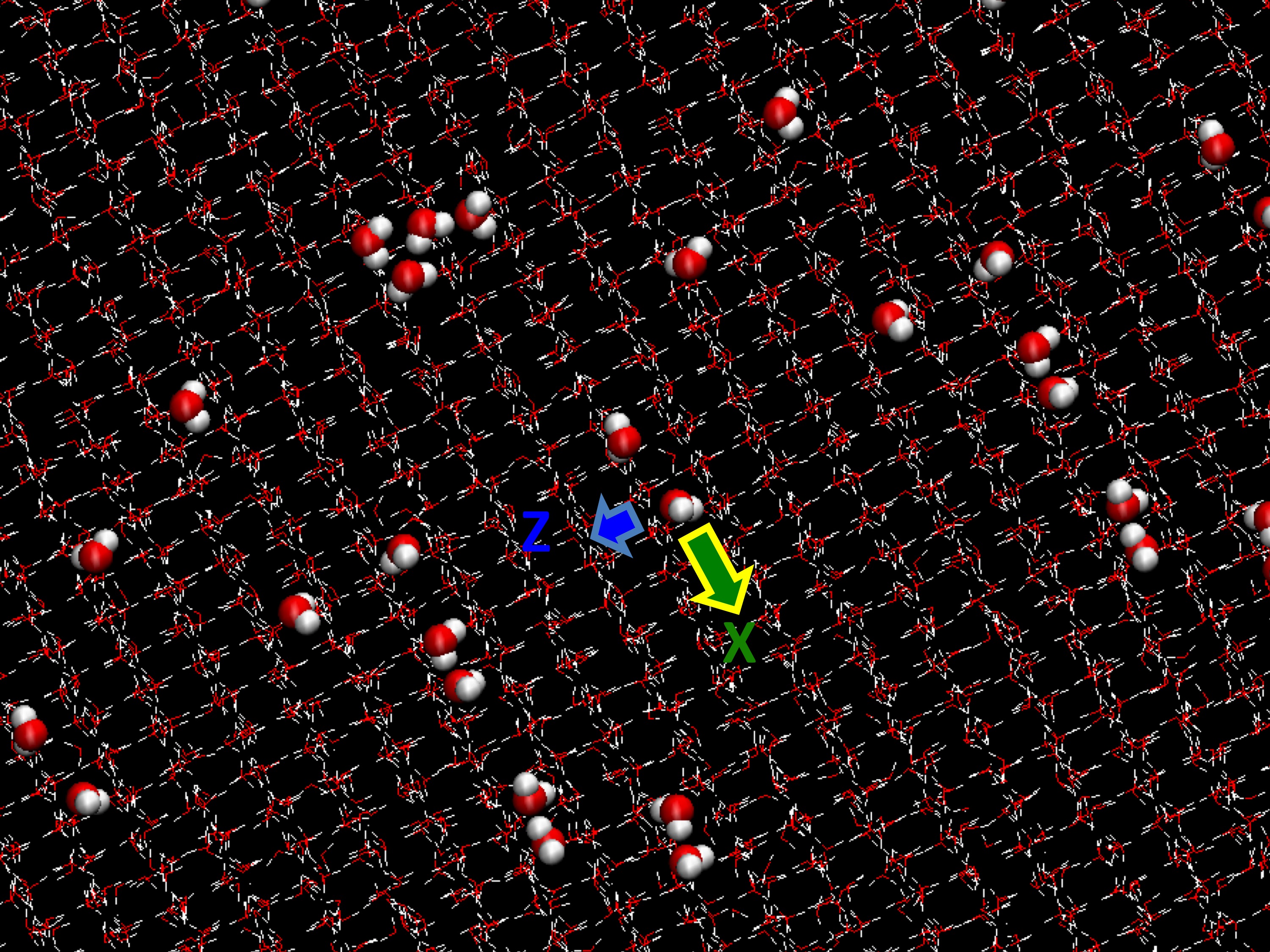 z(nm)
t(ns)
RESULTS
At lower temperature, horizontal diffusivity is associated with vertical exchange of molecules between ε1 and ε2 bi-layers. This contribution is generally different in the x or z directions because water molecules move on the underling primary prismatic crystalline structure (facet-proximate mechanism)
Anisotropy of diffusivity (D*x/D*z≠1).

At higher temperature the outer part of the QLL is farther from the underlying crystalline structure (facet-distant mechanism) => quasi 3-D diffusion, isotropic diffusivity (Dx* /D*z ~1).
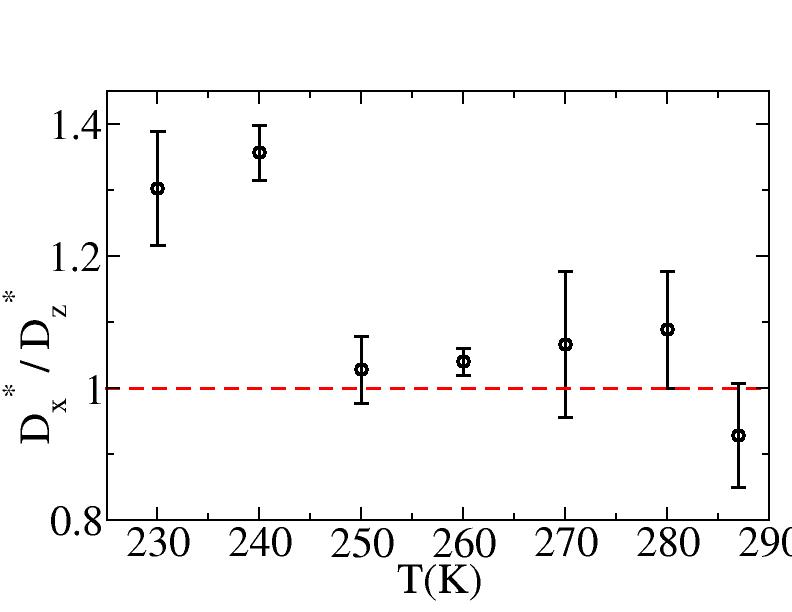 RESULTS
The bulk liquid water diffusivity in supercooled regime has a negative slope of the Arrhenius plot suggesting an activation energy that  decreases with the temperature.
The water diffusivity in the QLL agrees with available experimental data within the quoted precision.
Positive curvature of the Arrhenius plot of surface diffusivity on ice suggests an activation energy that  increases with the temperature.
[1] Nasello et al., Scr. Mater, 2007, 56, 1071-1073. (Ice Surface-Experimental)
[2] Carignano et al., Mol. Phys., 2005, 103, 2957-2967. (Bulk Water-Computational)
[2] Price et al., J. Phys. Chem. A, 1999, 103, 448-450. (Bulk Water-Experimental)
[Speaker Notes: The Arrhenius plot display the ln of D vs. the 1/T gives you the RATE CONSTANT]
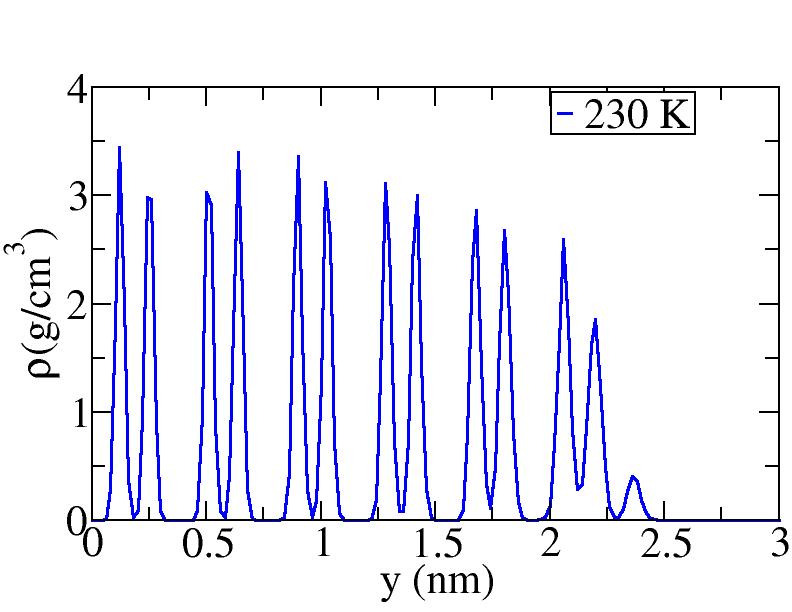 RESULTS
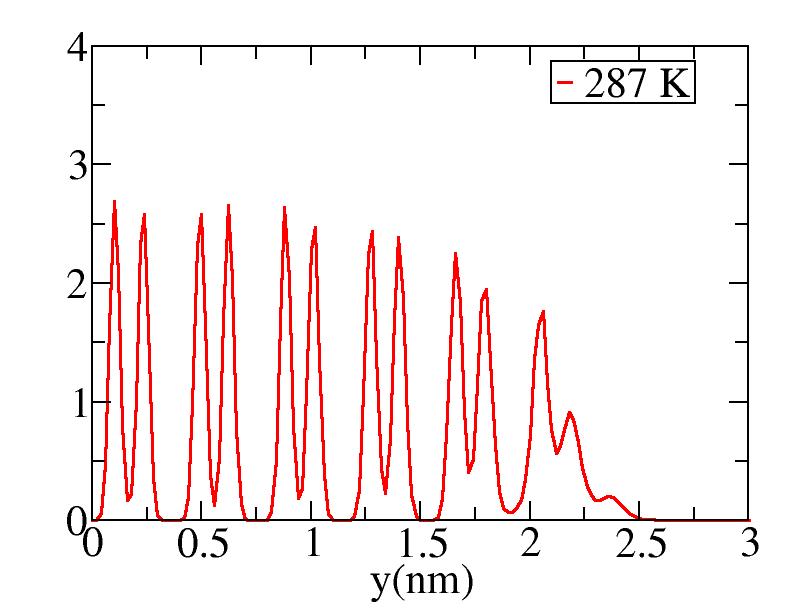 ε2
μ1
ε2
ε1
ε1
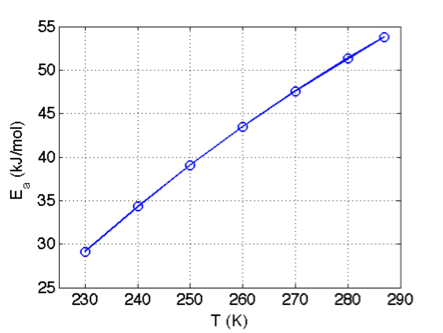 Low  T => smaller activation energy
High T (closer to melting)=> vertical motion takes a molecule from a more hydrated environment (μ1) closer to the surface where fewer hydrogen bonding partners are available=> higher activation energy.
Using the probability densities for bulk ice and bulk liquid water we can define qt such that:
                               q>qt => Ice like water molecule; 
                               q<qt => Liquid like water molecule.
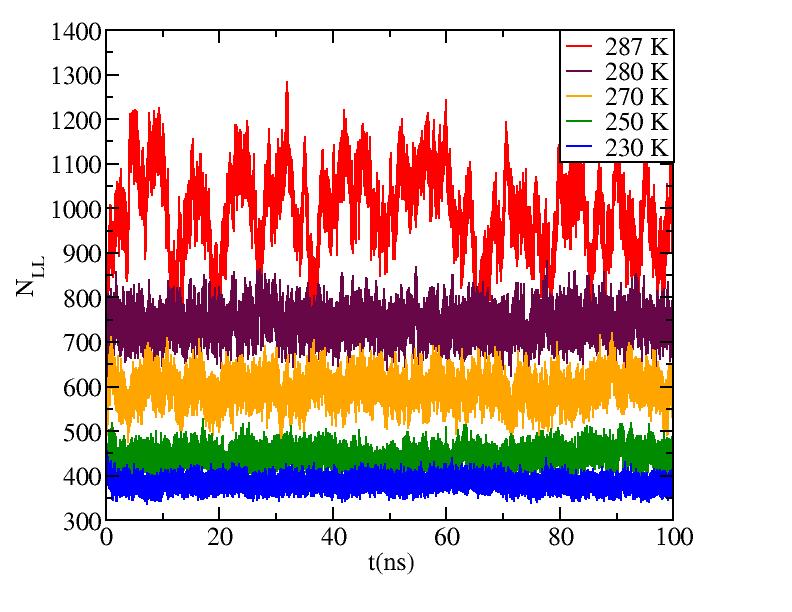 [Speaker Notes: In the QLL, the facet-proximate diffusion (low T) may be expected to have an smaller activation energy than the facet-distant diffusion (high T) because the vertical motion takes a molecule from a more hydrated environment closer to the surface where fewer hydrogen bonding partners are available.]
CONCLUSIONS
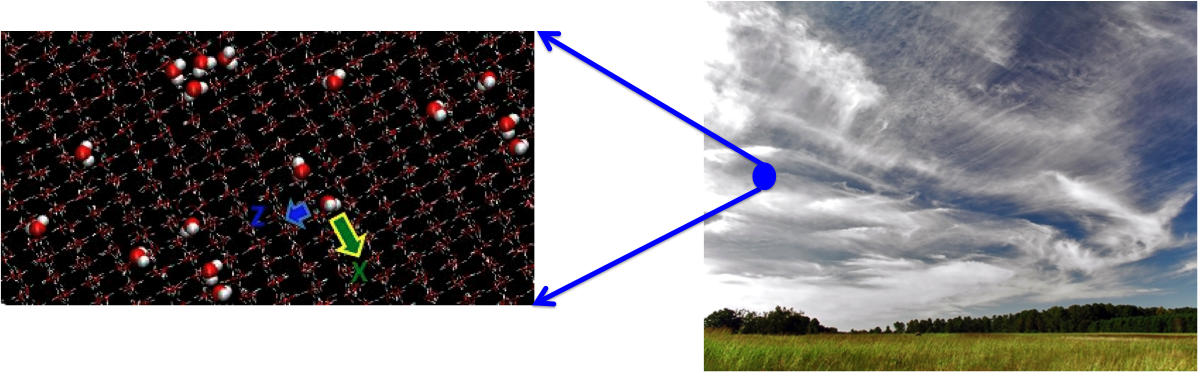 Conclusions:
The self-diffusion on ice surface occurs by significantly different mechanism compared to bulk self-diffusion in supercooled water.
At low temperature, the water molecules are exposed to the anisotropic underlying crystalline terrain leading to anisotropic in-plane diffusion.

At temperatures close to the melting, thick QLL leads to quasi 3-D liquid-like diffusivity.

The Arrhenius analysis shows an activation energy for in-plane diffusion in the QLL increasing with the temperature as a result of a thicker QLL where molecules move vertical from more to less hydrogen bonding environment.
[Speaker Notes: A covalent bond is a form of chemical bonding that is characterized by the sharing of pairs electrons between atoms. The stable balance of attractive and repulsive forces between atoms when they share electrons is known as covalent bond.

A noncovalent bond is a type of that does not involve the sharing of pair electron but rather involves more dispersed variotions of elctromagnetic interactions]
ACKNOWLEDGEMENTS
Acknowledgements:
Czech Science Foundation (P208/10/1724)

The Czech Ministry of Education, Youth and Sport (LC512, and ME09064)

NSF(CHEM-0909227)

Thank you 
  for you attention.
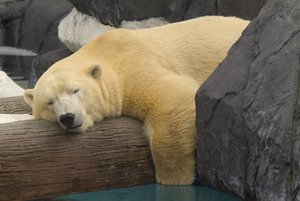